Universally DesignedLearning Spaces
Damian Gordon
Learning Spaces
Some Reading:

Creating Inclusive Learning Opportunities in Higher Education: A Universal Design Toolkit
By Sheryl Burgstahler
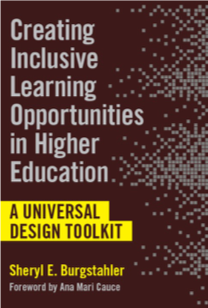 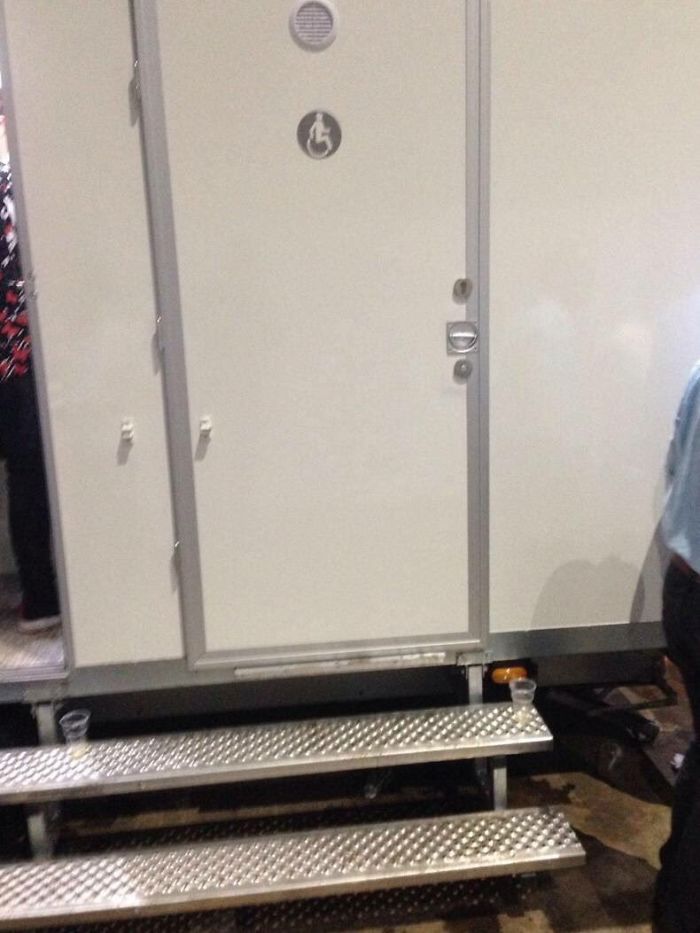 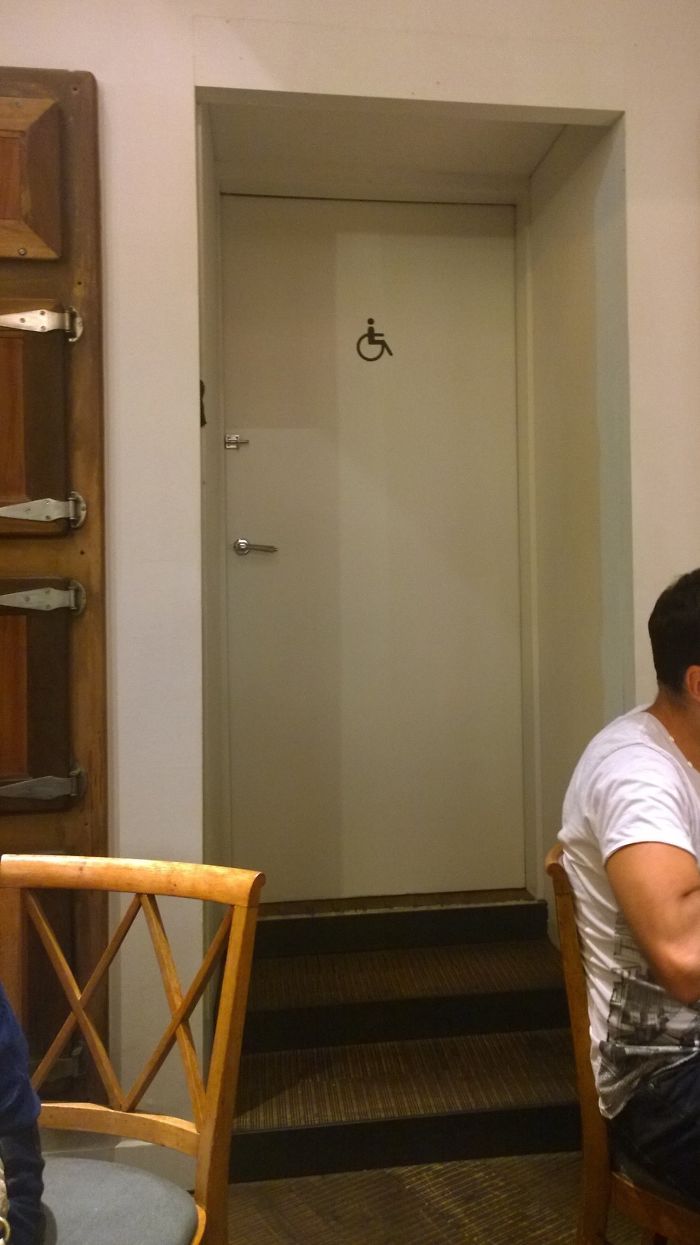 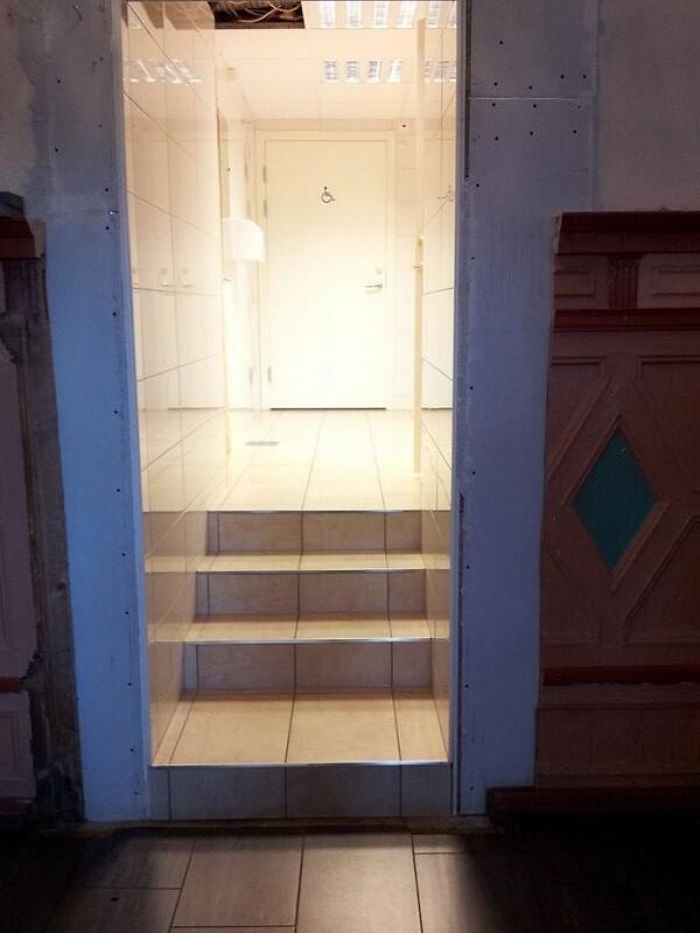 The Basics:Principles
UDLS Model
UDL
Principles
UD
Principles
UD
Learning
Spaces
WCAG
2.0
Room Types
Lecture rooms
Seminar rooms
Theatres
Laboratories
Computer spaces
Corridors
Computer labs
Makerspaces
Libraries
Services offices
Canteen
Storage
Learning Spaces
UD Higher Education (UDHE) process:

Identify best practices in the field for this space (for each room type)
Consider the diverse characteristics of potential users
Merge best practices with UDLS model
Plan for accommodations (have processes to request and address)
Evaluate (get feedback from a range of individuals, and modify as needed)
Learning Spaces
Reasons for reluctance

People think it might reduce visual appeal

An all-or-nothing attitude
Learning Spaces
Entrances without steps
Flush thresholds
Wide doorways
Non-slip surfaces
Level door handles
Grab bars
Accessible bathrooms
Large print controls
Kitchen controls that can be used seated
Good lighting
Etc.
Knowledge Management
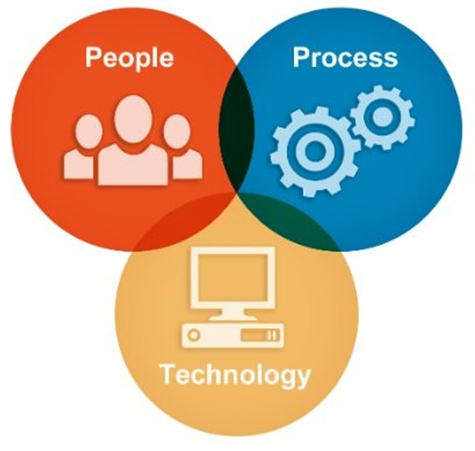 % = effort required
Knowledge Management
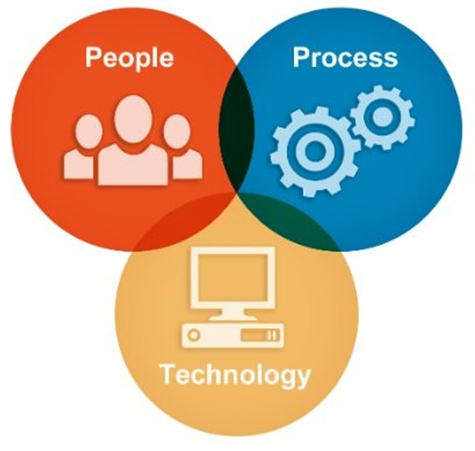 70%
20%
10%
% = effort required
Knowledge Management
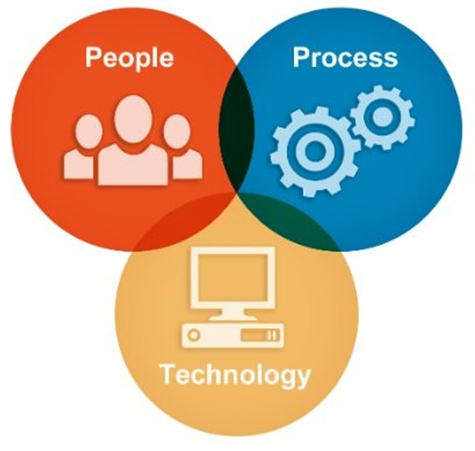 70%
20%
Systems,
Integration,
Policy, Workflows,
Best Practices.
Attitudes, Sharing,
Innovation, Skills,
Teamwork, Motivation,
Vision, Objectives
Data Storage,
Networks/Internet,
Automation,
Standards
10%
Who do we need to think about?
Everyone
A range of abilities 
in the areas of:
Vision
Speech
Hearing
Mobility/dexterity
Everyone
A range of abilities 
in the areas of:
Vision
Speech
Hearing
Mobility/dexterity
Everyone
Short and Tall
A range of abilities 
in the areas of:
Vision
Speech
Hearing
Mobility/dexterity
Everyone
Short and Tall
Left-handed, right-handed and ambidextrous
A range of abilities 
in the areas of:
Vision
Speech
Hearing
Mobility/dexterity
Everyone
Short and Tall
Different cultures
Left-handed, right-handed and ambidextrous
A range of abilities 
in the areas of:
Vision
Speech
Hearing
Mobility/dexterity
Different gender identities
Everyone
Short and Tall
Different cultures
Left-handed, right-handed and ambidextrous
Range of English
Language skill
levels
A range of abilities 
in the areas of:
Vision
Speech
Hearing
Mobility/dexterity
Different gender identities
Everyone
Short and Tall
Different cultures
Left-handed, right-handed and ambidextrous
What do we need to think about?
The Basics:Ramps
Learning Spaces
We need them, otherwise it’s too many steps:
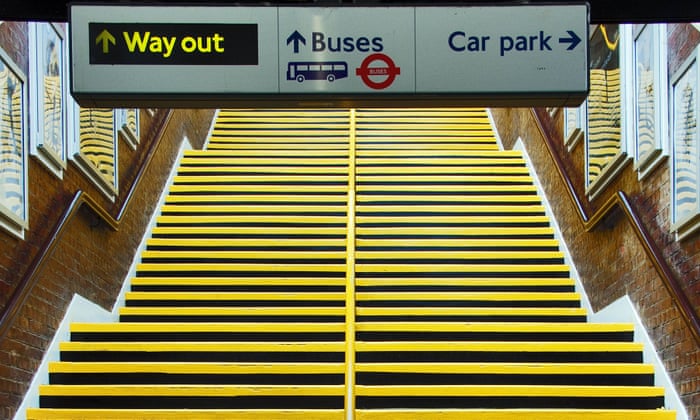 Learning Spaces
Robson Square, Vancouver, Canada
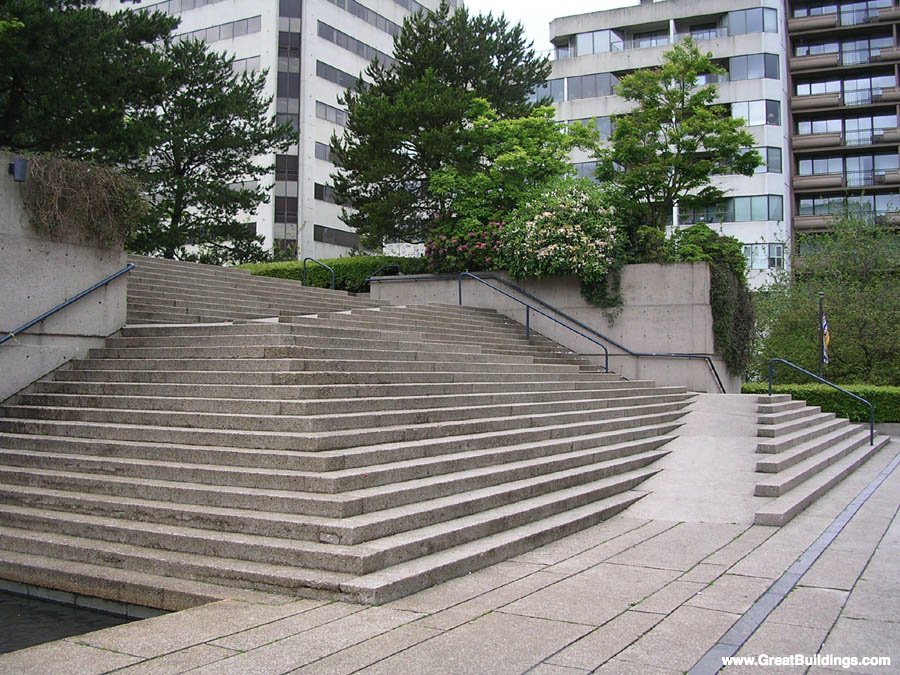 Learning Spaces
Robson Square, Vancouver, Canada
Photograph by Howard Davis
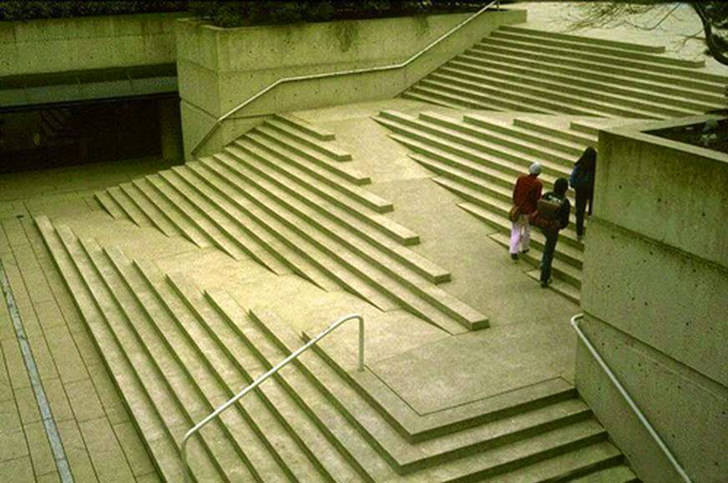 Learning Spaces
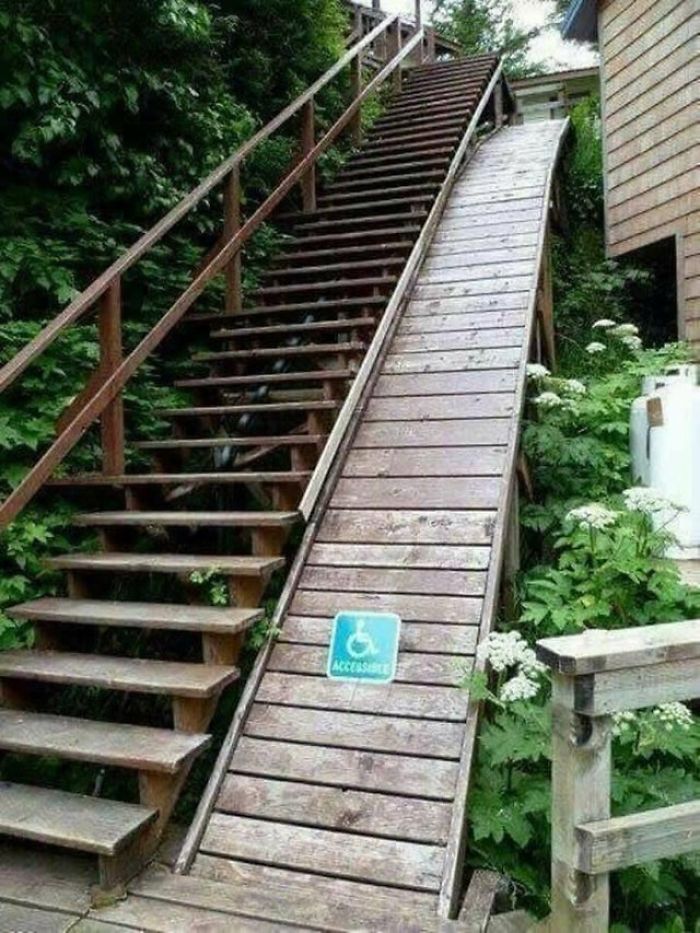 Source:
https://www.demilked.com/wheelchair-ramp-design-fails/
Learning Spaces
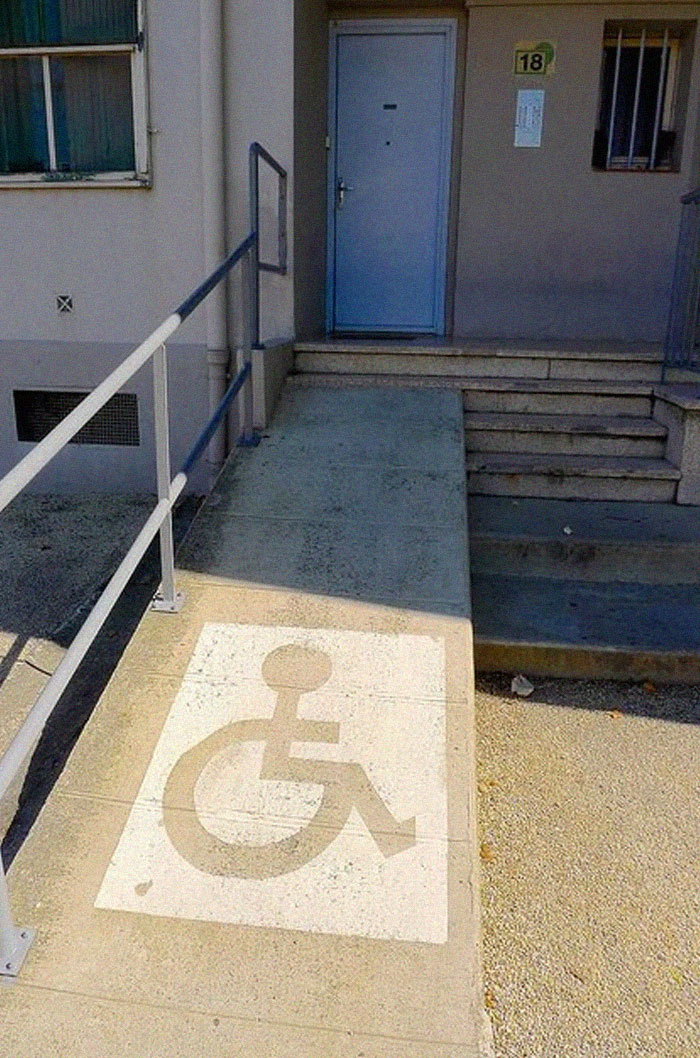 Source: 
https://www.demilked.com/wheelchair-ramp-design-fails/
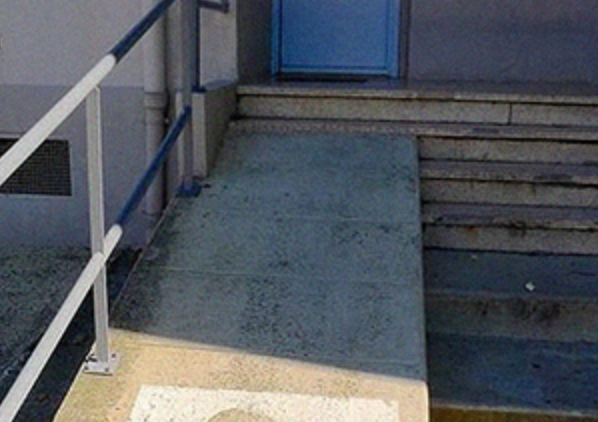 Learning Spaces
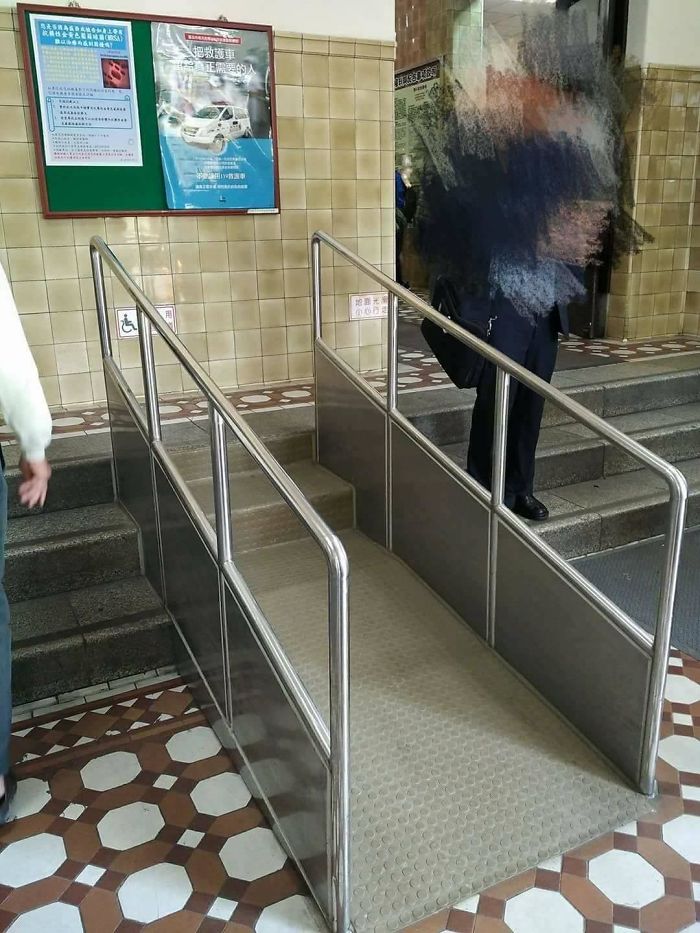 Source: Juju1990
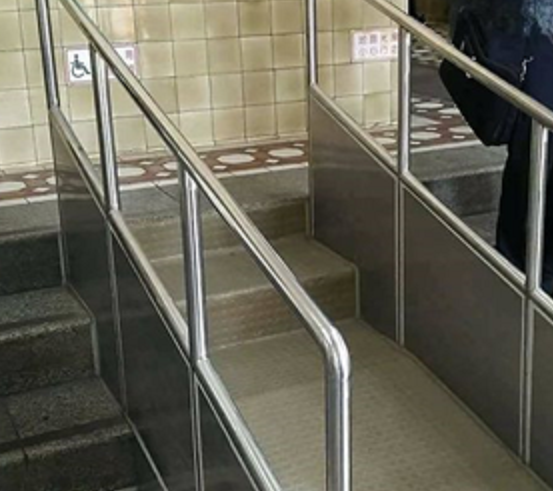 The Basics:Campus Considerations
Surfaces
They can help or hinder:
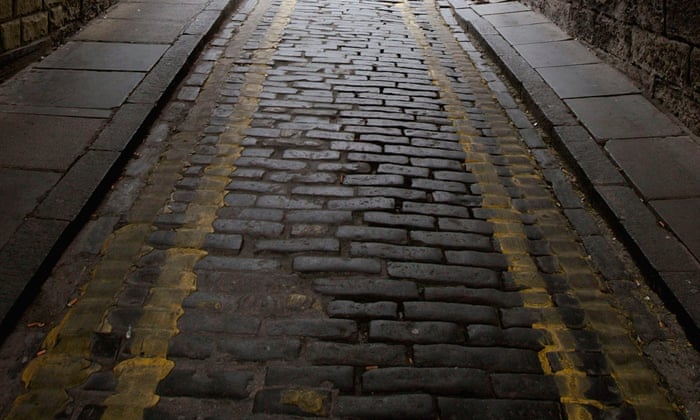 Doorways
Are rotating doors a good idea?
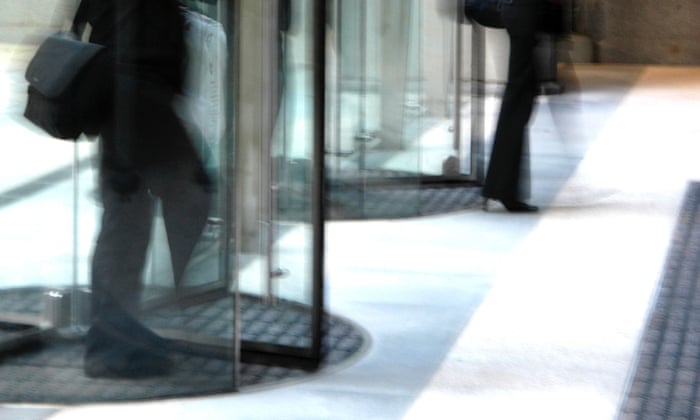 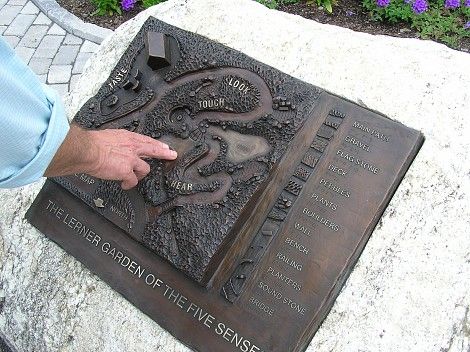 Signs
“Accessible signage plays an important role in making buildings usable and accessible”

“Wayfinding refers to the techniques used by all users of the environment as they move from place to place independently and safely.”

http://www.accessconsultancy.ie/accessible_wayfinding
Signs
Source: https://www.theguardian.com/cities/2018/feb/14/what-disability-accessible-city-look-like
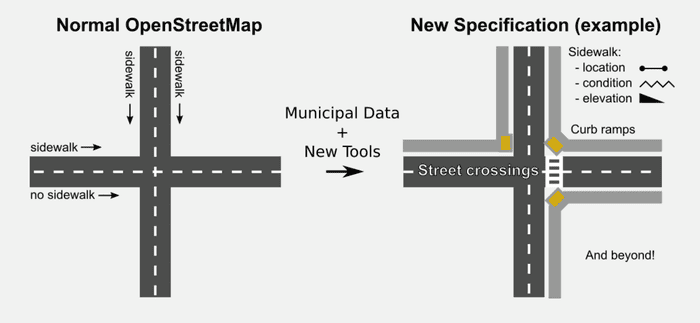 Signs
Some thoughts:

Good pre visitor information.
Building cues - i.e. using the architectural features of the building, e.g. locating directional signs at or before every major intersection, at major destinations.
Changes in flooring material to indicate that the individual is moving from one area into another.
Changes in colour to identify major destinations.
Signs
Some thoughts:

Good signage which is designed with accessibility in mind, e.g., signs should be as clear, short and concise as practicable;
Text on signs should not be set entirely in capital letters.
Visual signs should be designed with due consideration given to the height of sign, layout of sign, font size, font type, use of symbols and visual contrast with background, etc.
Signs
Some thoughts:

Hand held maps and directory boards.
“You are here” maps.
Staff and volunteers. For example a number of hospitals in Ireland have volunteers on hand to provide assistance and support to patients and visitors.
Signs
Wait a minute !!!
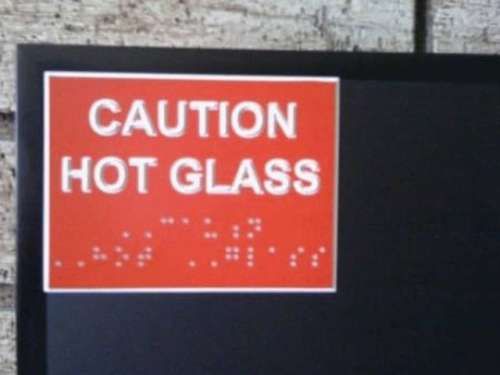 Handedness
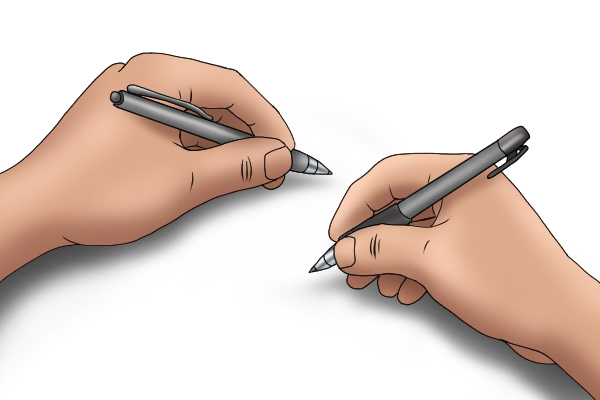 Handedness
Excluding the lefties:
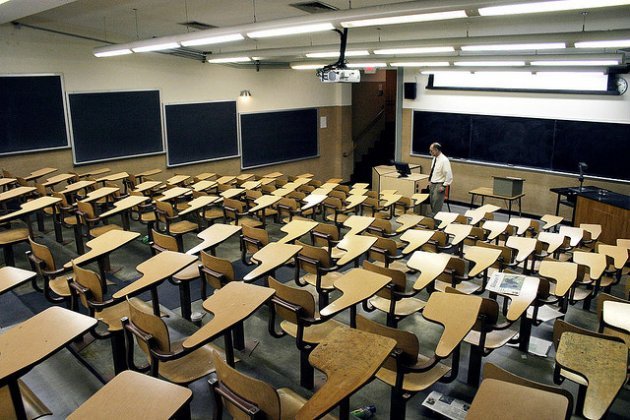 Handedness
Excluding the lefties:
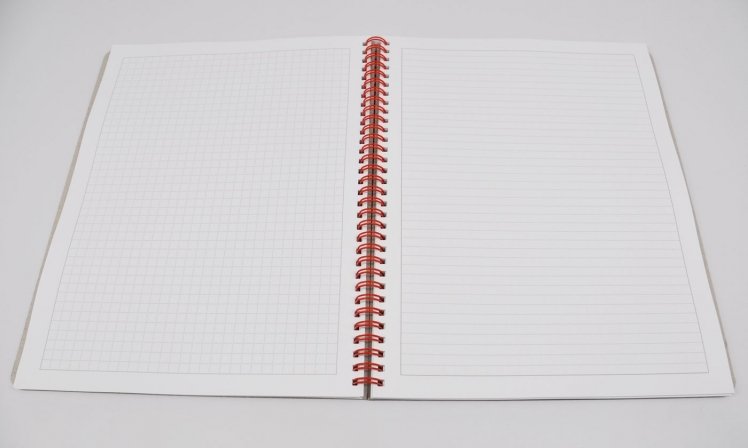 Handedness
Excluding the lefties:
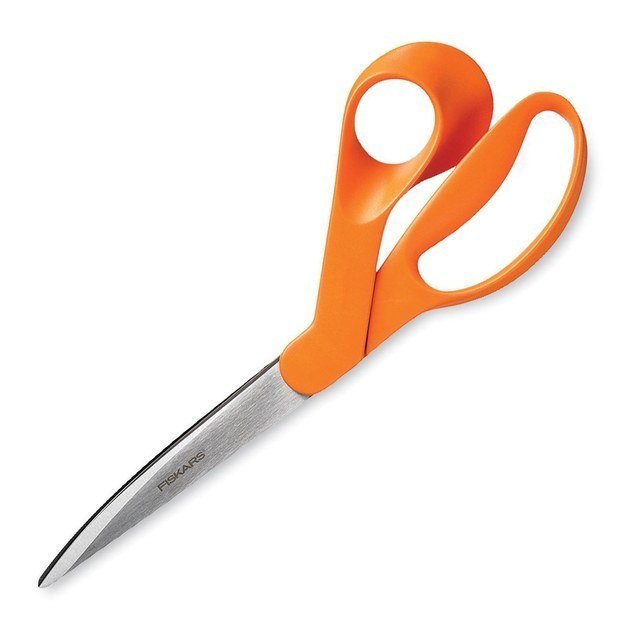 Handedness
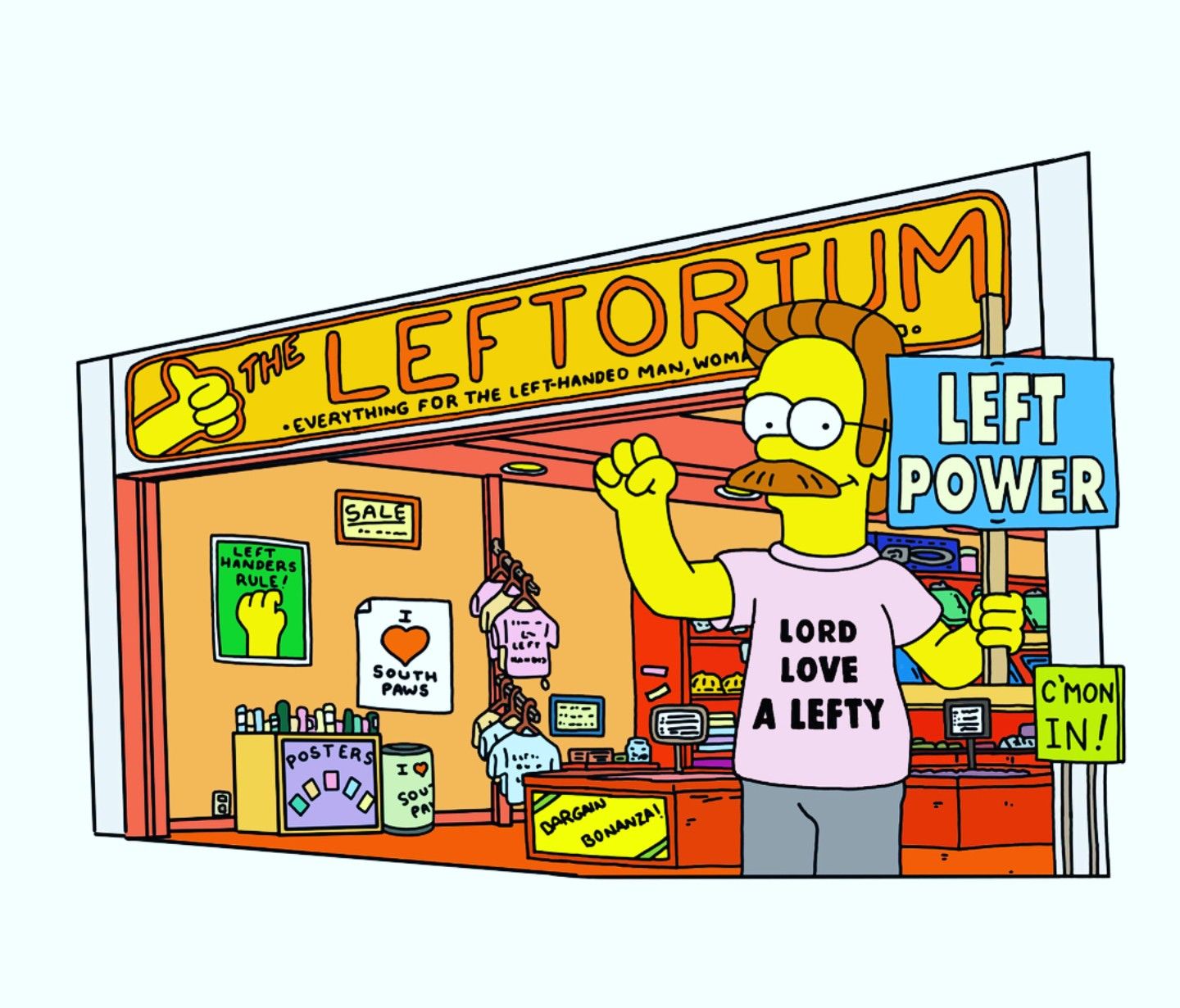 We need this:
Reception Desks
Flexible design:
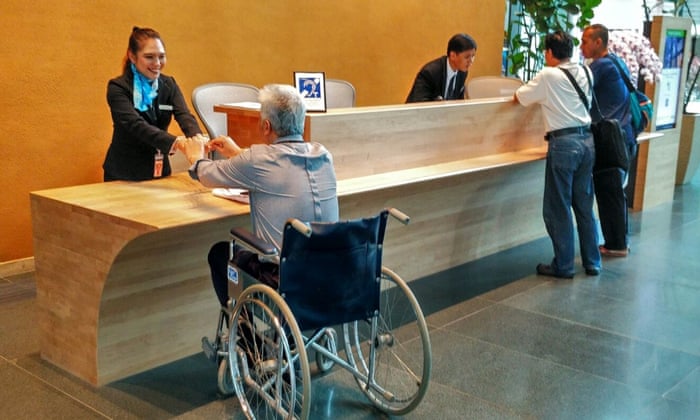 Seating
Flexible Seating:
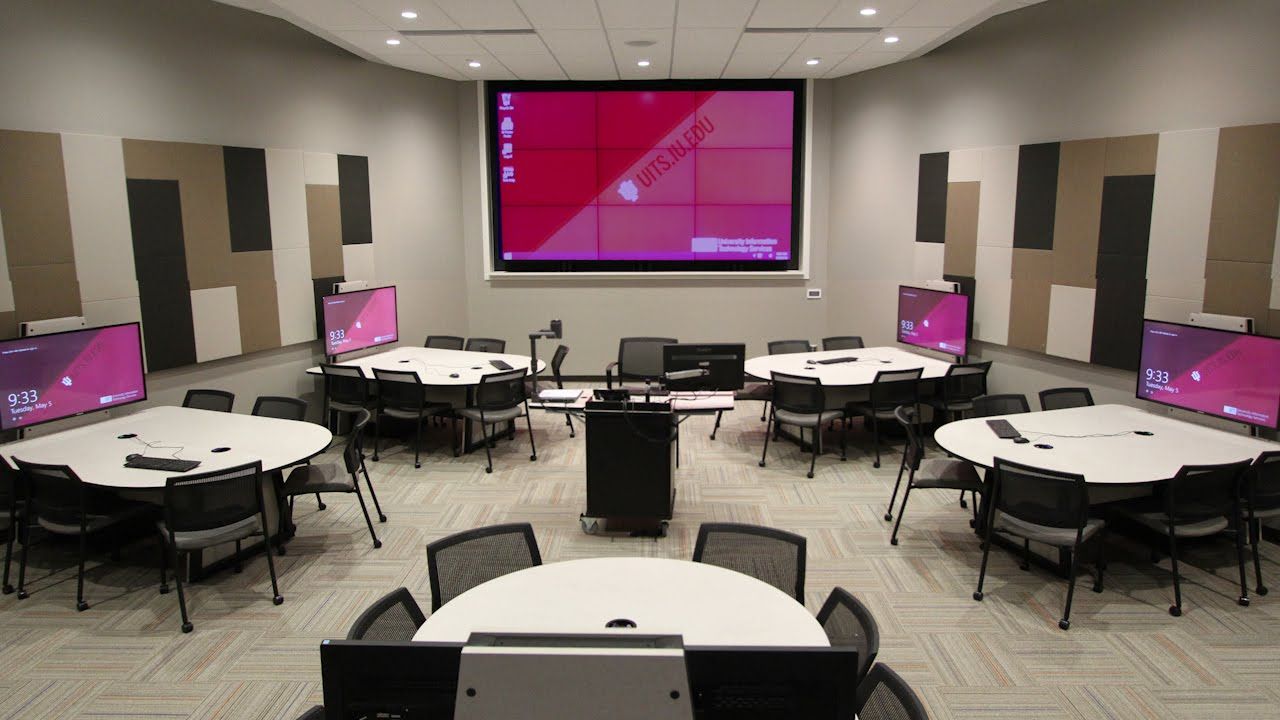 Walls
Acoustic tiles:
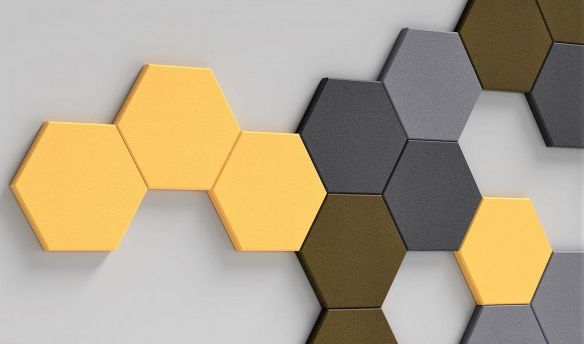 Equipment
There is so much equipment available that is really accessible, it just takes someone to have a look for it, it’s out there:

Large print measuring devices and other equipment
Talking measuring scales and others
Remote control microscopes
Breakers with handles
Etc.
Equipment
There is so much equipment available that is really accessible, it just takes someone to have a look for it, it’s out there:

Large print measuring devices and other equipment
Talking measuring scales and others
Remote control microscopes
Breakers with handles
Etc.
With COVID-19 and online teaching, where students might have to look at a lecturer demonstrating this equipment on a small video screen, large print and speaking features are a massive advantage.
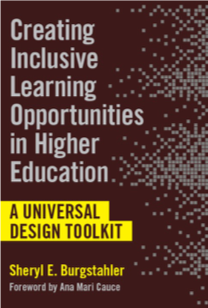 Good practice in UD
An excellent checklist is available here to look at good UD Practices in HD in Physical Spaces:

https://www.washington.edu/doit/sites/default/files/atoms/files/EA_Physical_Spaces.pdf
When two people install different things at different times and make a mess!
Storage
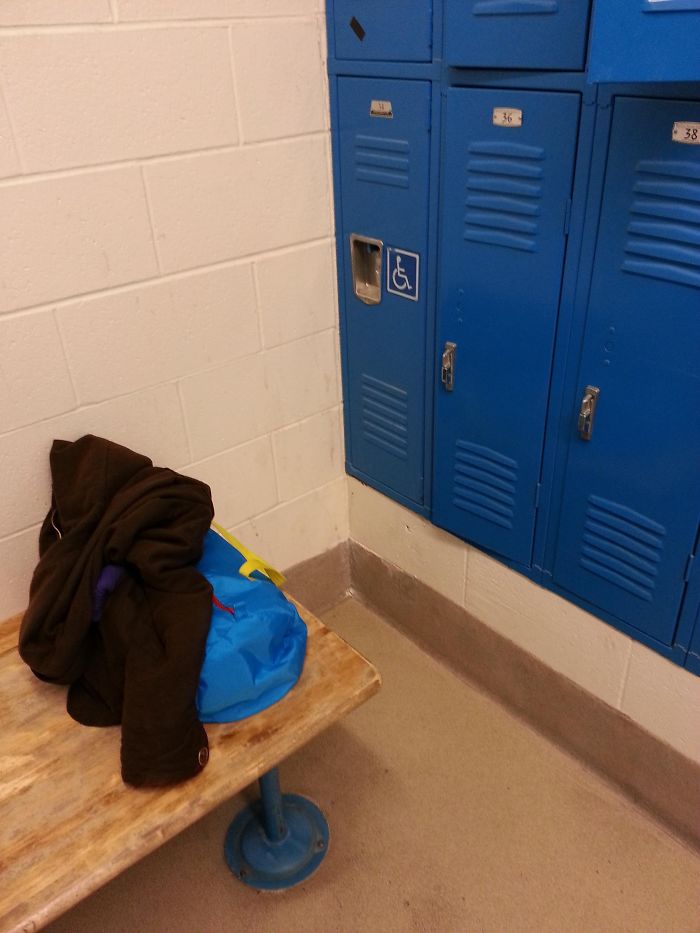 Ramps
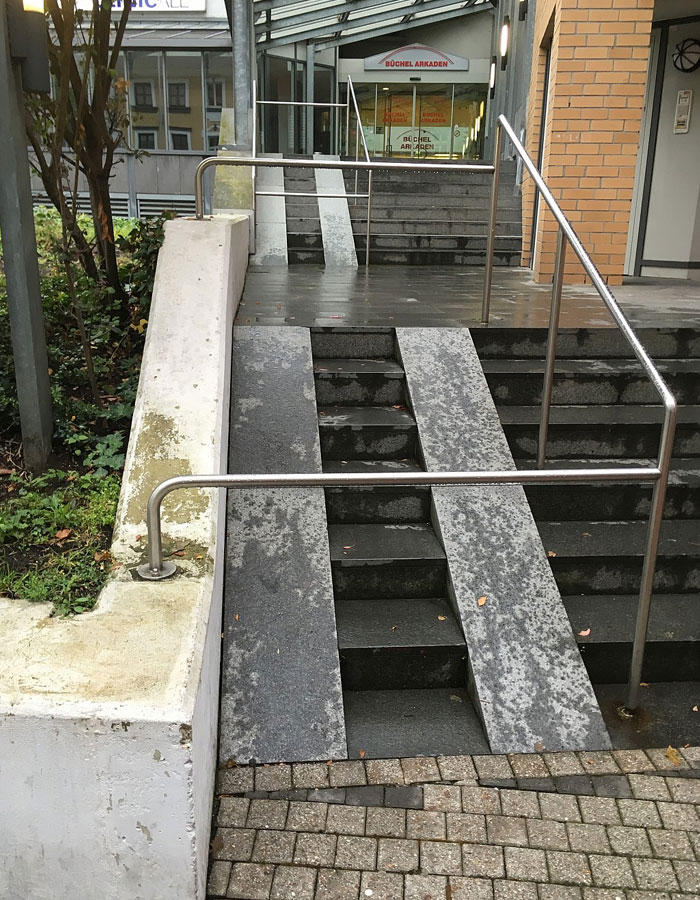 Doors
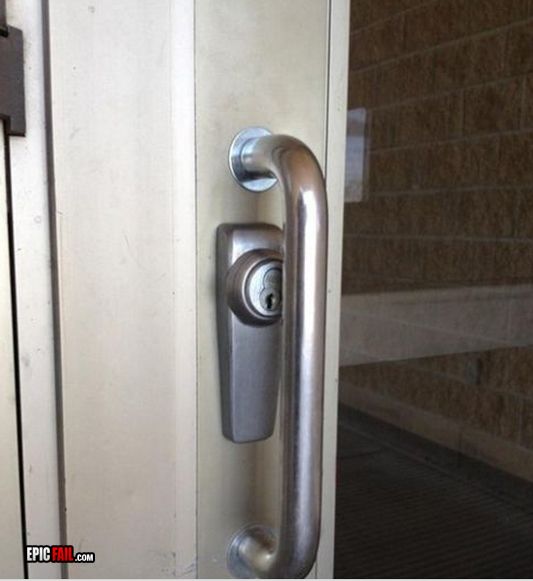 My Fav is coming up!The Projector and Fan
There are sooooo many examples of these…
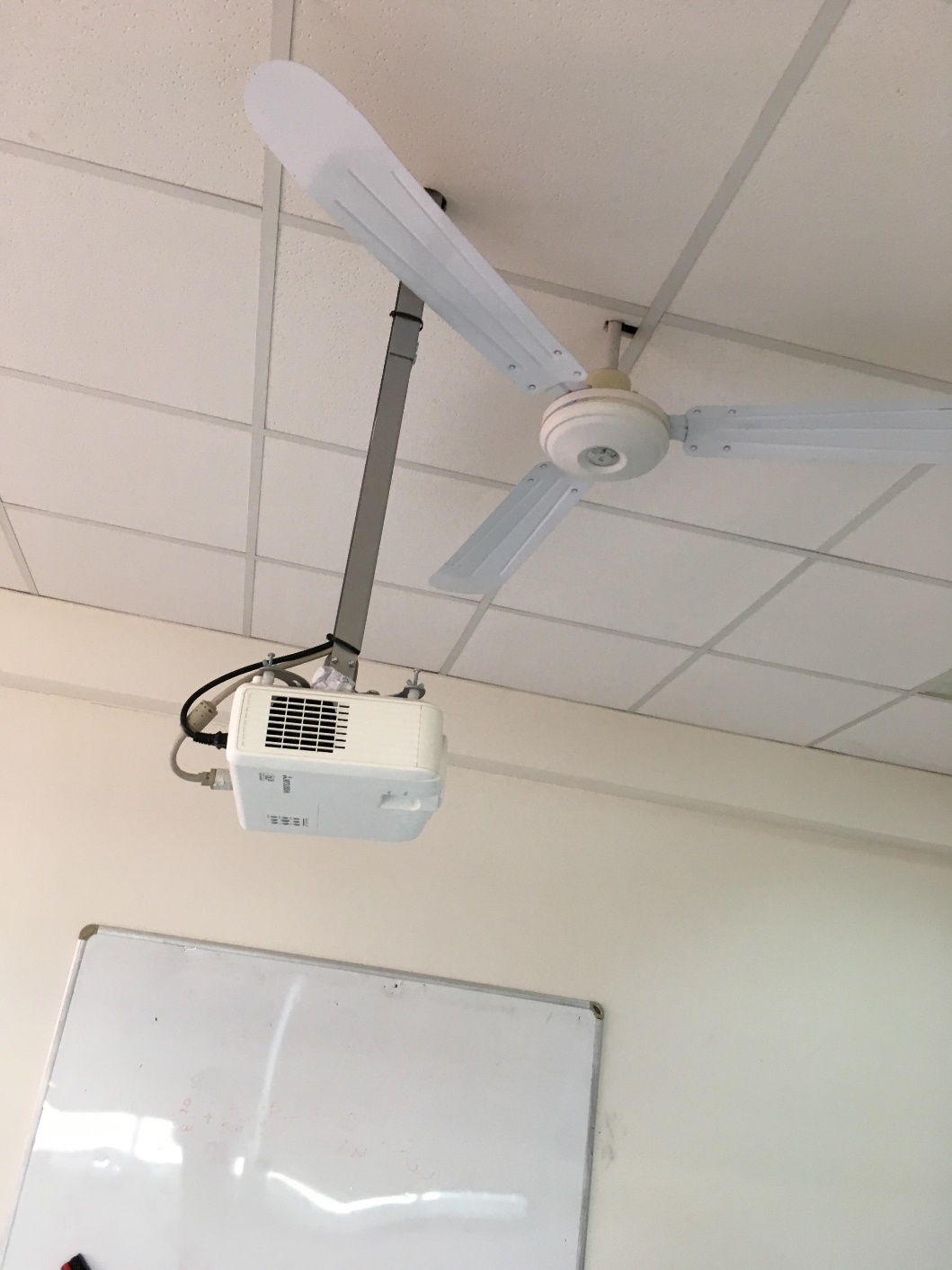 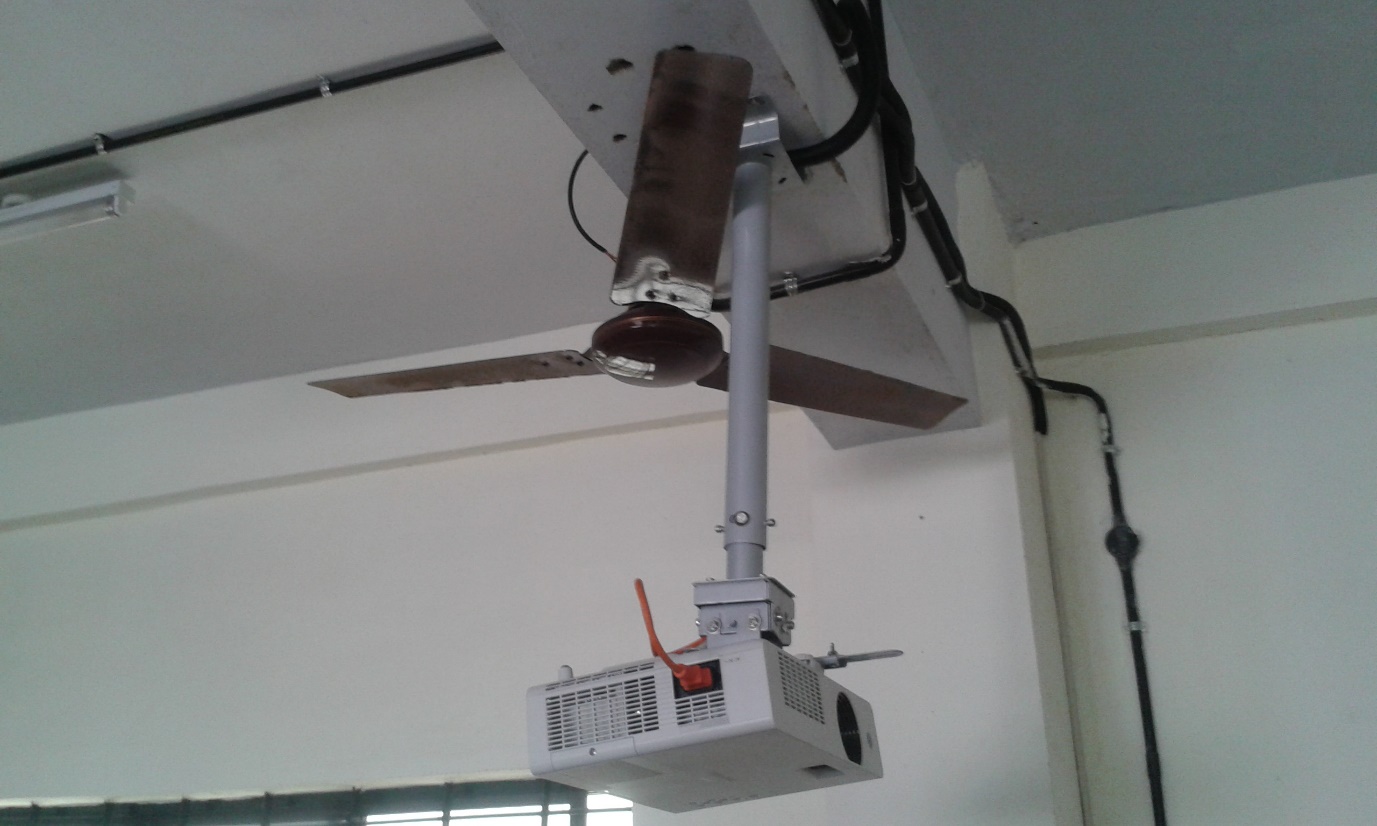 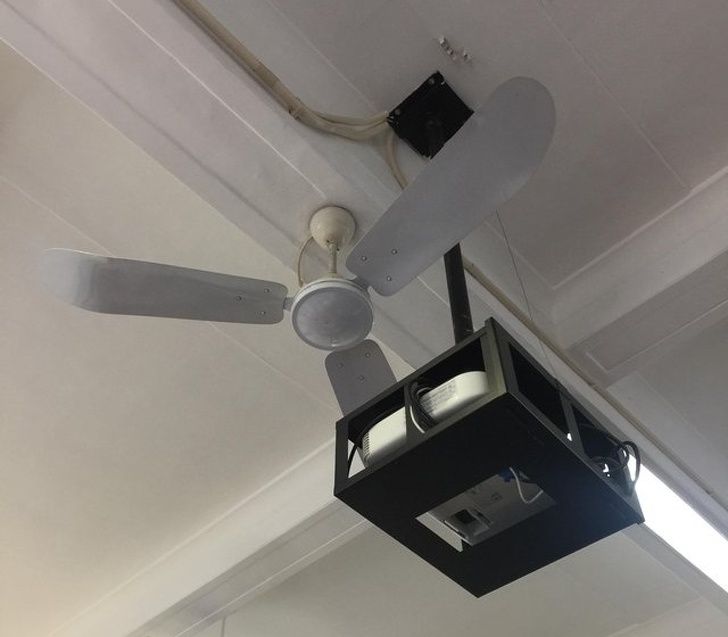 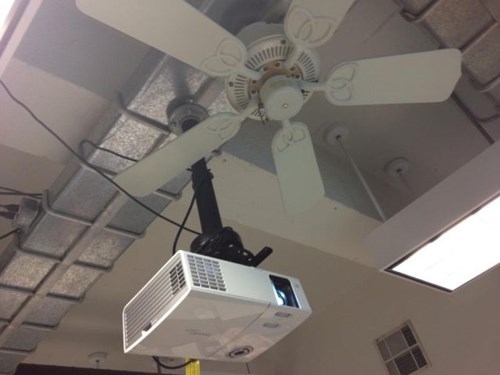 Doors
Doors
Doorknobs are a disaster for people who don’t have strength in their grips.
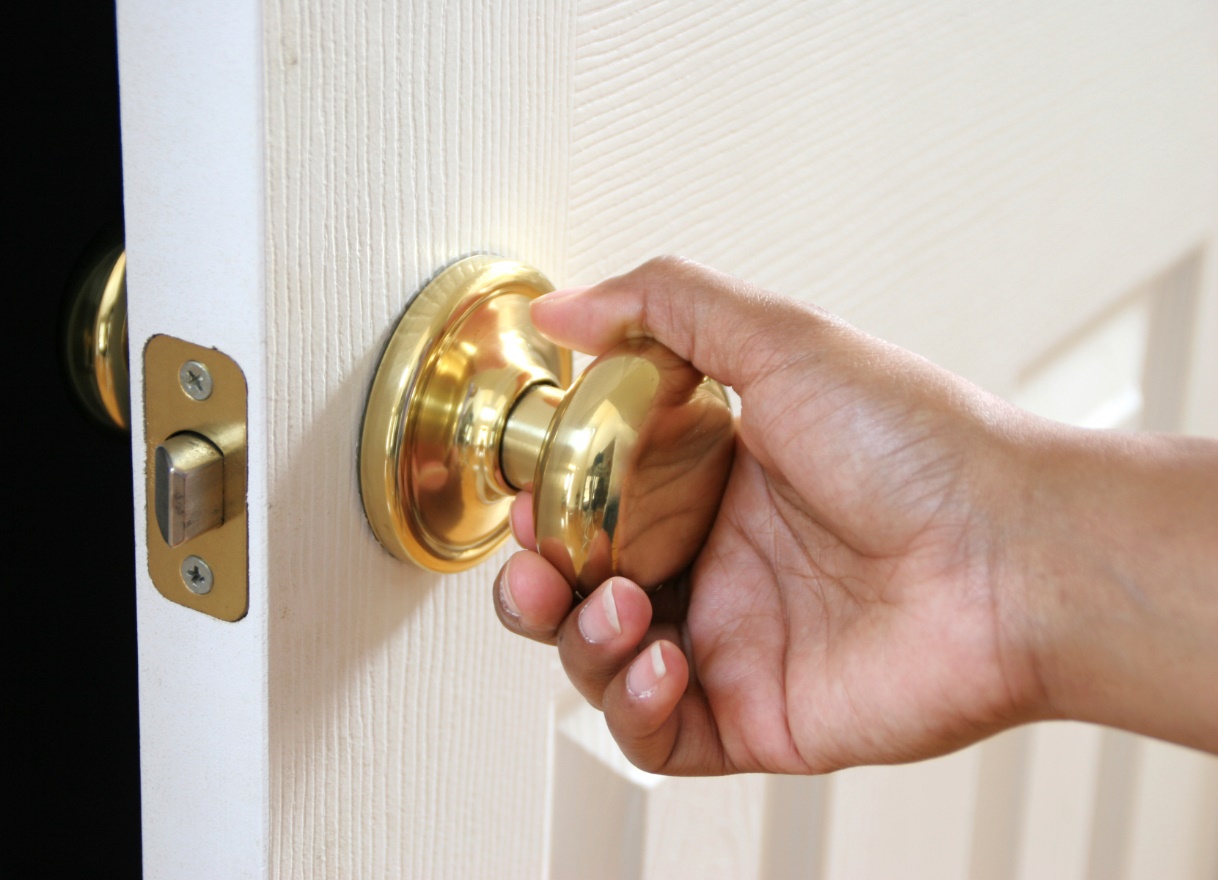 Doors
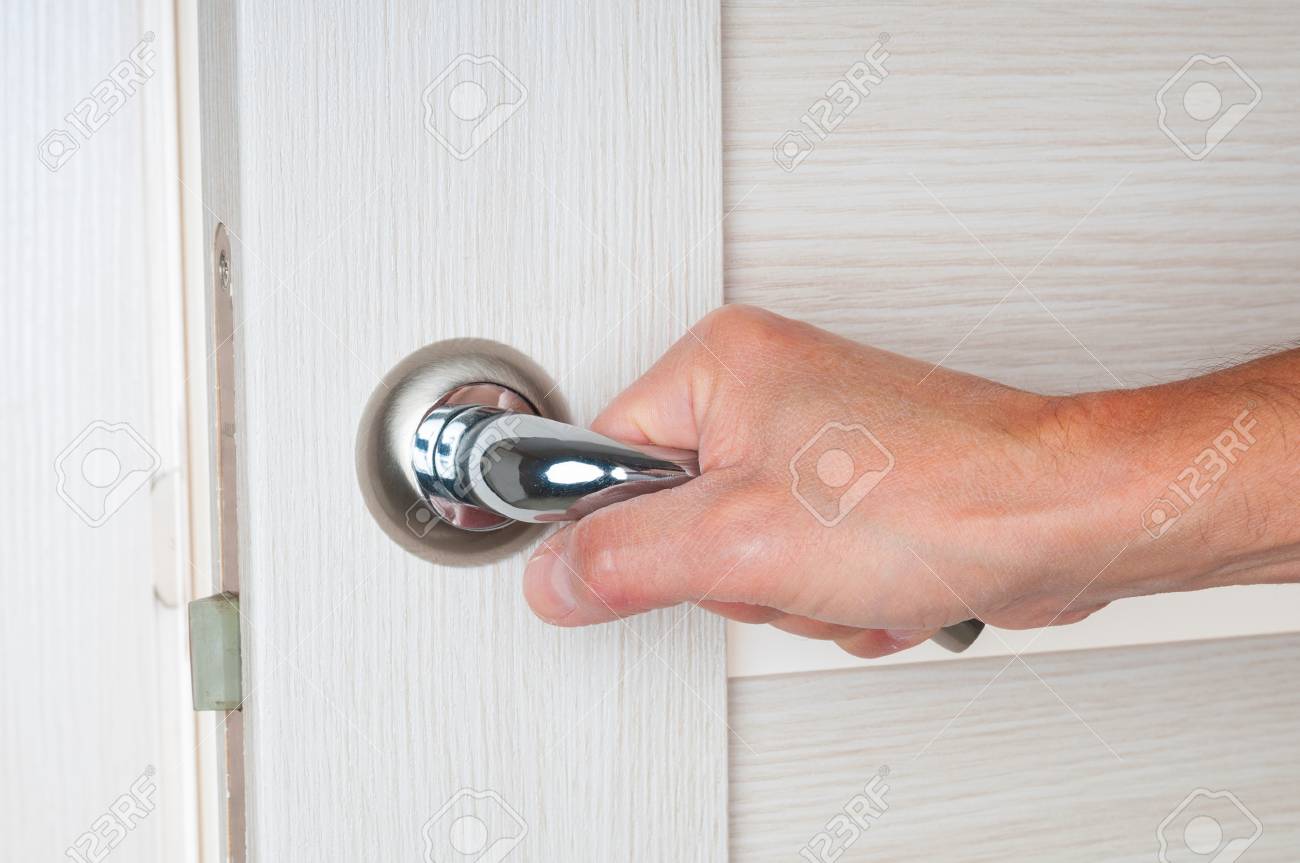 Doorhandles are a lot better, but can still be a challenge for those who don’t have strength in their grips.
Doors
An accessibly Doorhandle is better, they have a reduced operable force
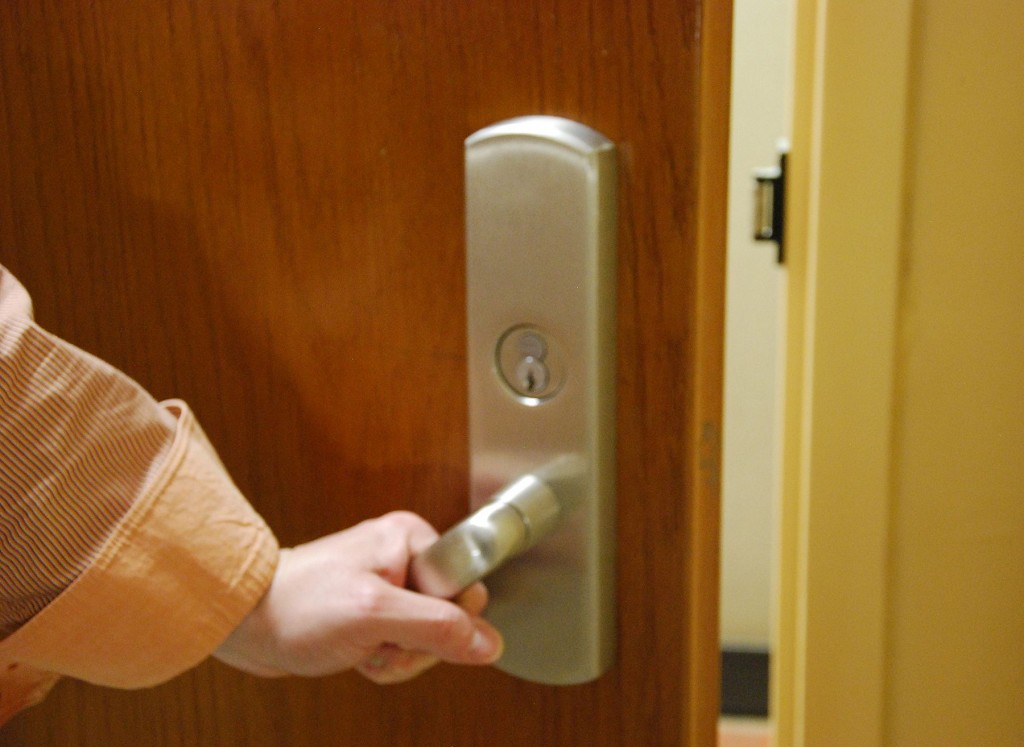 Doors
A disability access door button is even better, but the logo sometimes confuses people
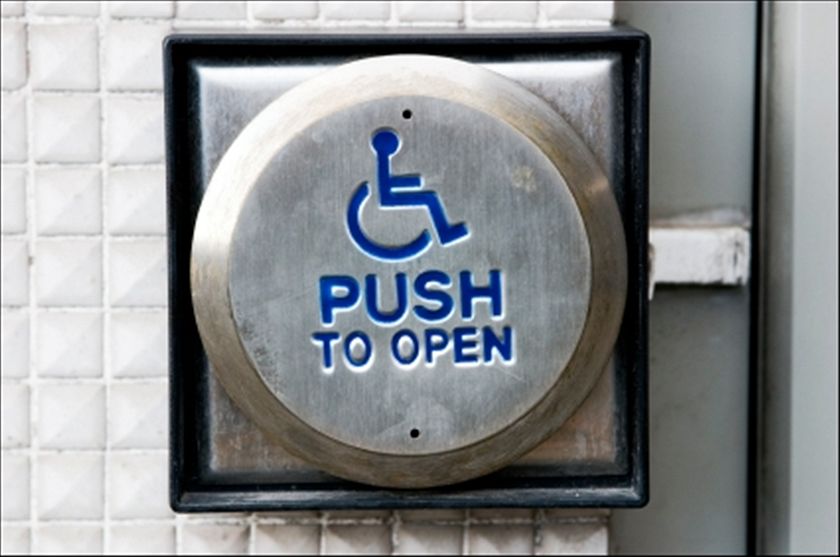 Doors
Star Trek doors are the best:
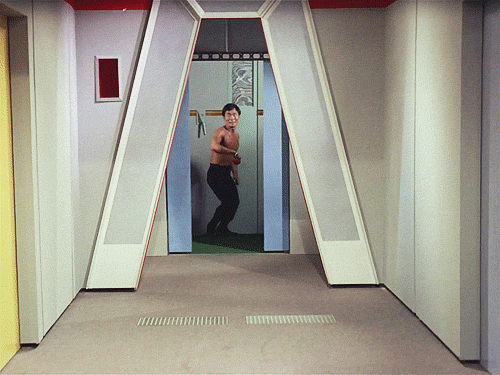 Doors
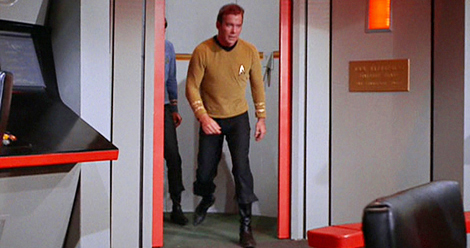 Doors
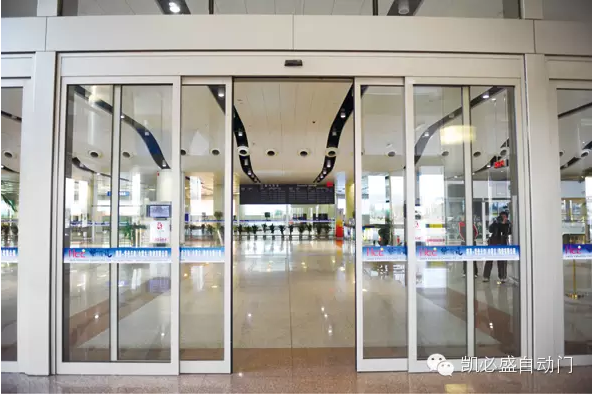 Measures
Process Measures (1/2)
What processes are present to allow both students and others to report accessibility challenges that they are experiencing?
Do they have to do it in person, by email, on a website, etc.?
Can it be anonymous or not?
Who is the person responsible for reading these reports?
What powers do they have to effect change?
Is this a full-time or part-time job?
Process Measures (2/2)
How is the accessibility challenge going to be addressed?
How is the change going to be evaluated?
Will the reporter and other be asked for feedback?
How will the issue by considered closed?
Attitude Measures
Do we accept that changes are going to be happening to improve service?
Is there budget for changes in physical space as well as technology and online services?
Is there budget for staff to work on this?
Do lecturers and other staff have the training and attitudes to deal with accessibility challenges, e.g. do they look forward to learning how their modules will change as new students with a range of needs enroll?
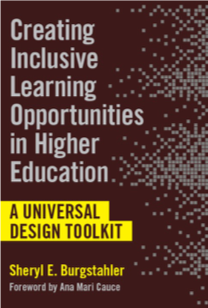 Good practice in UD
An excellent checklist is available here to look at good examining how inclusive a campus is:

https://www.washington.edu/doit/sites/default/files/atoms/files/Self_Exam_Inclusive_Campus_tagged.pdf
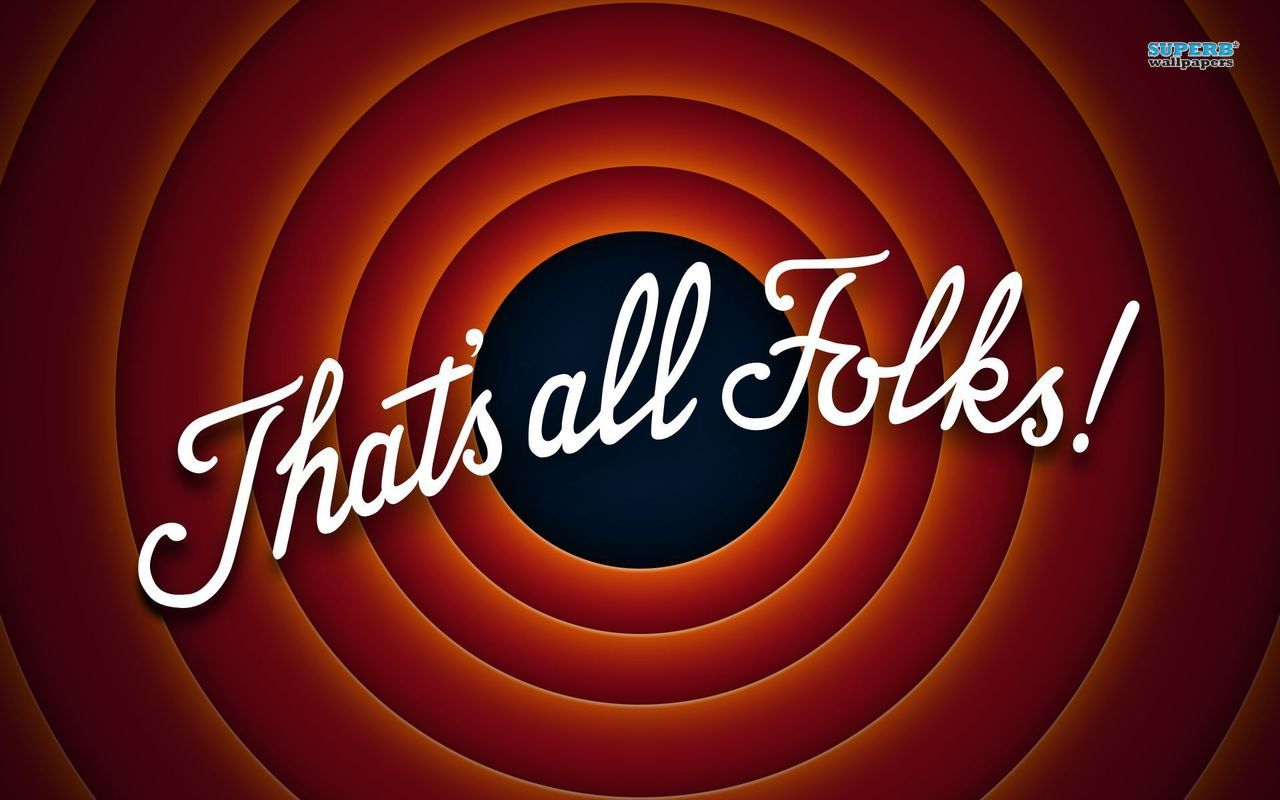